1   2   3    4
5   6   7    8
9    10
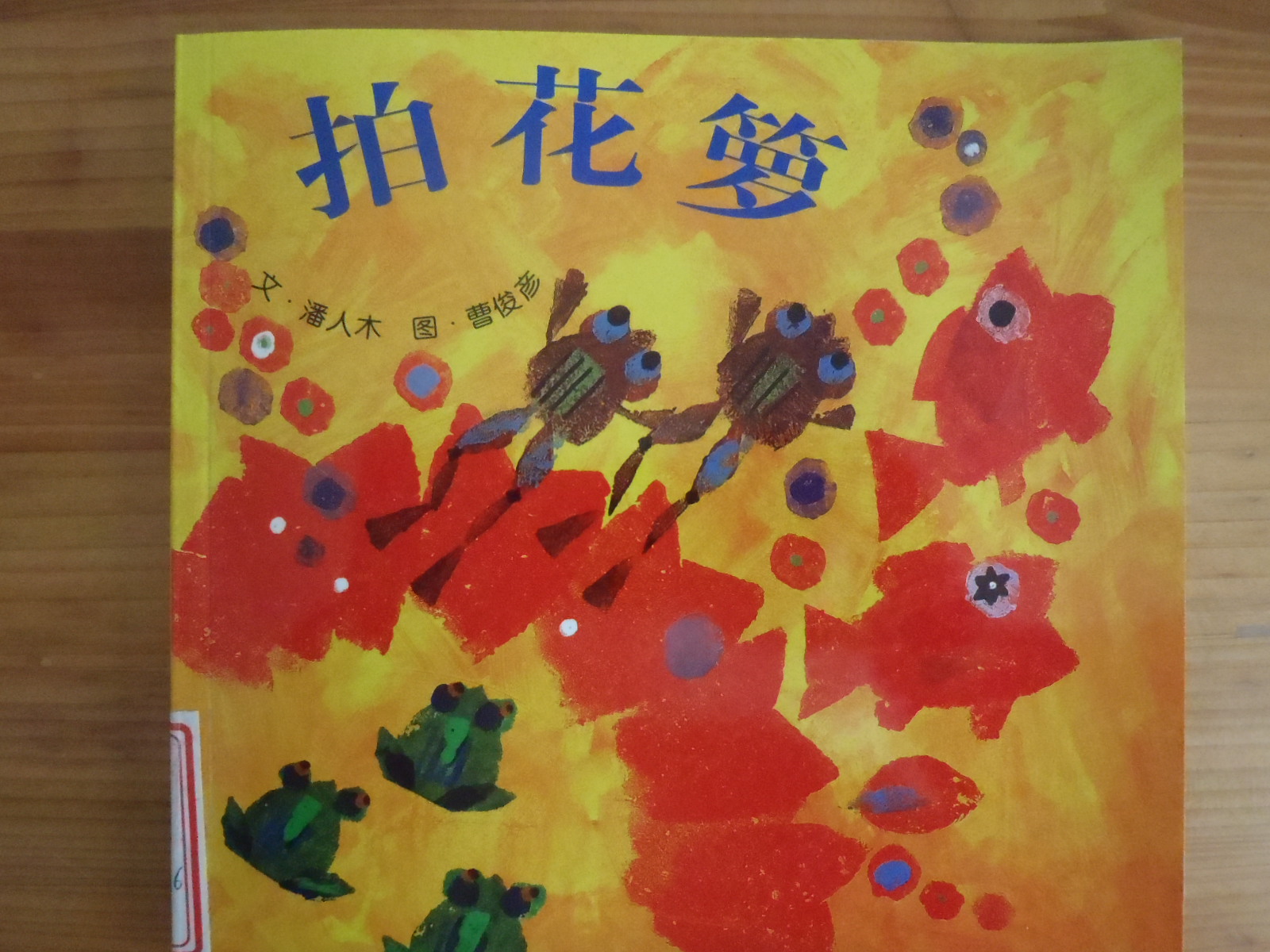 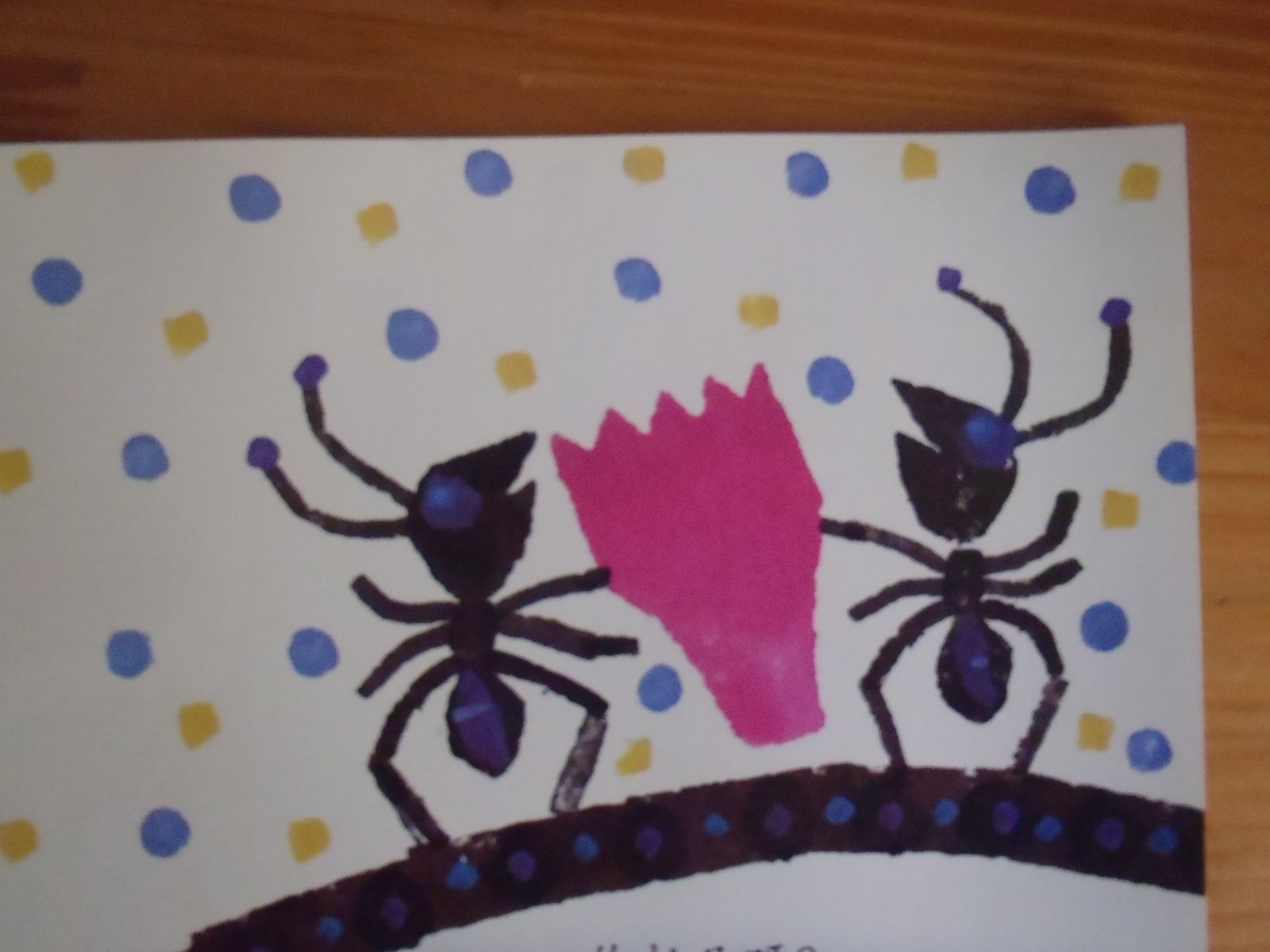 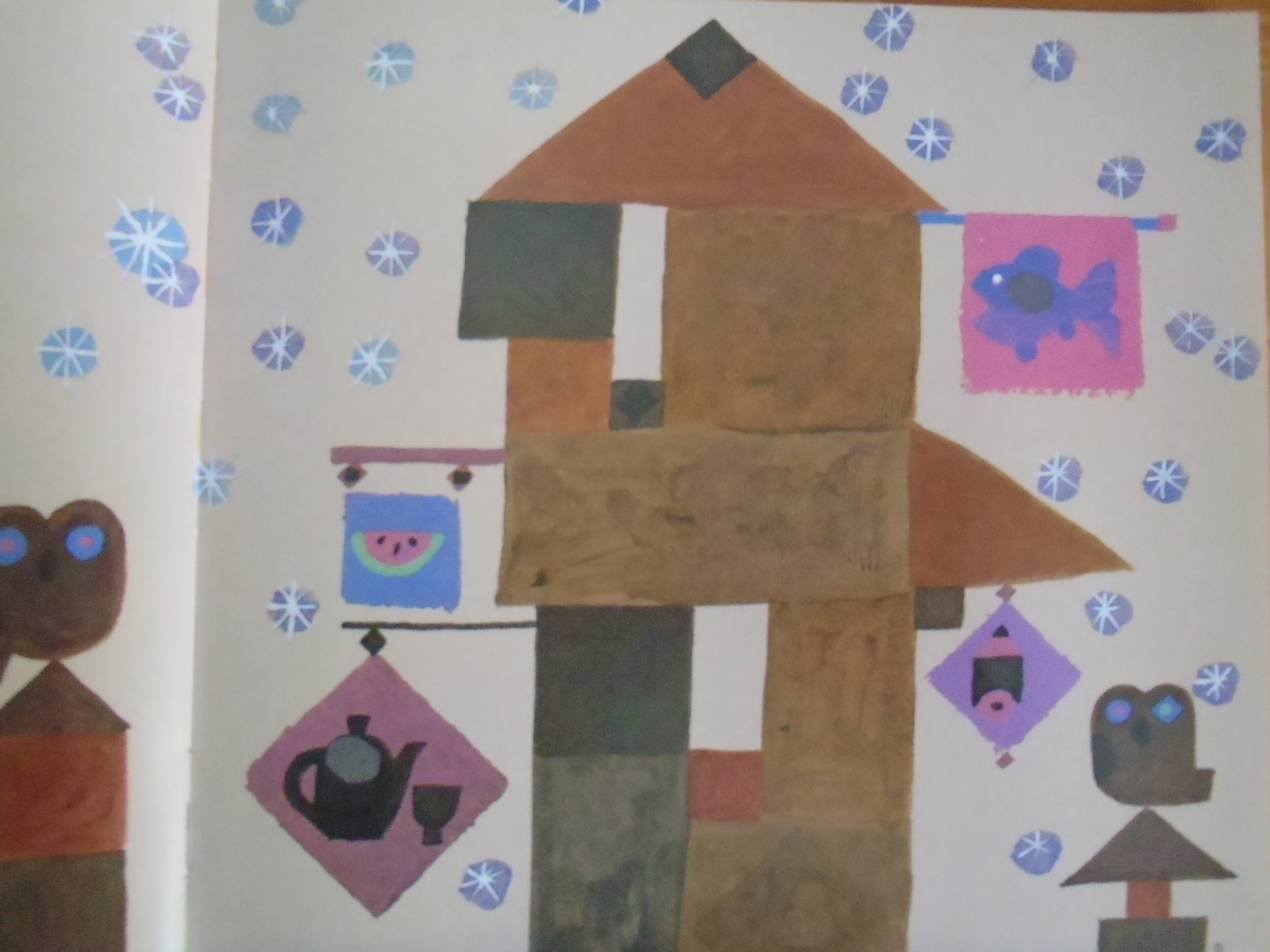 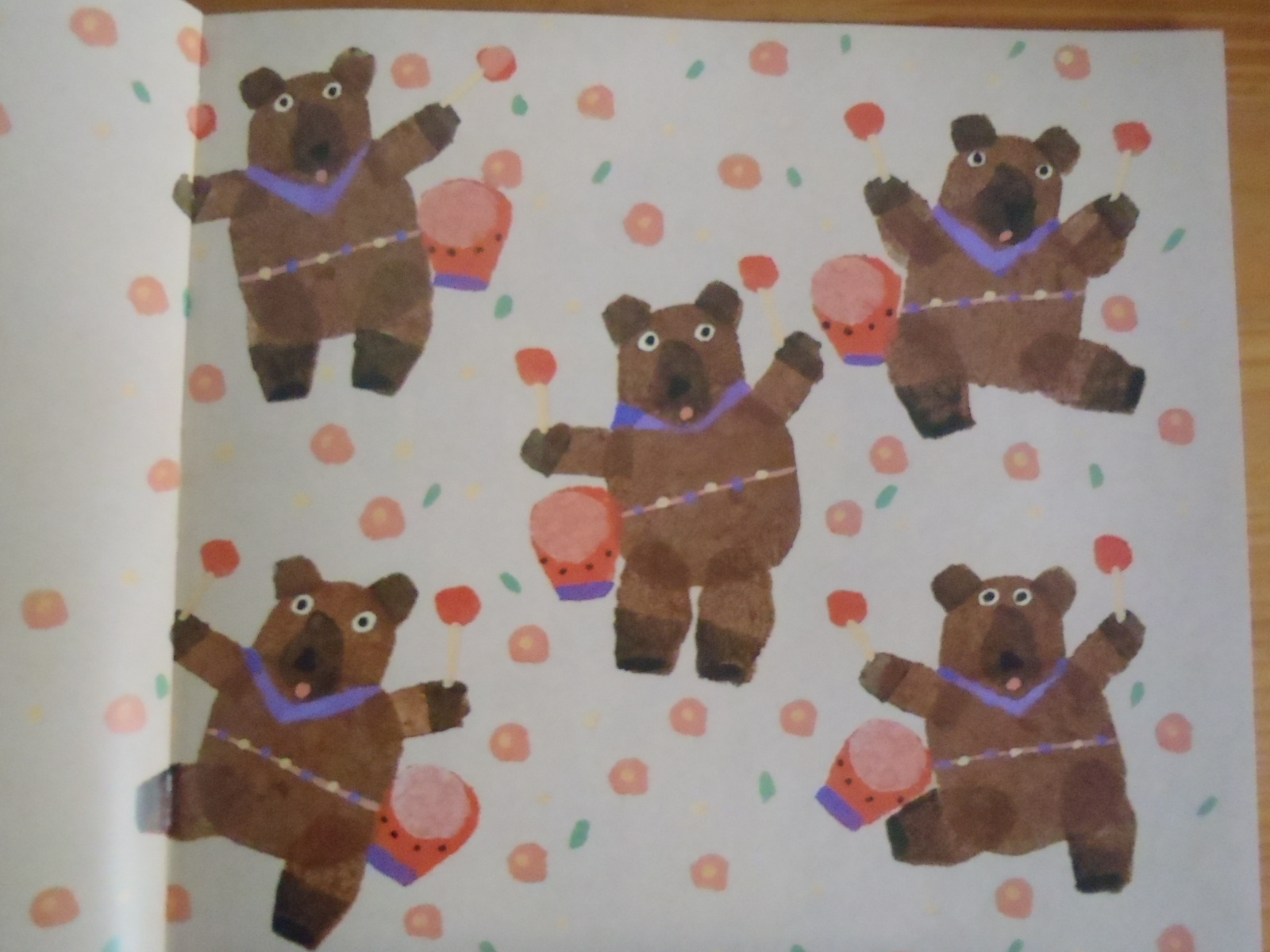 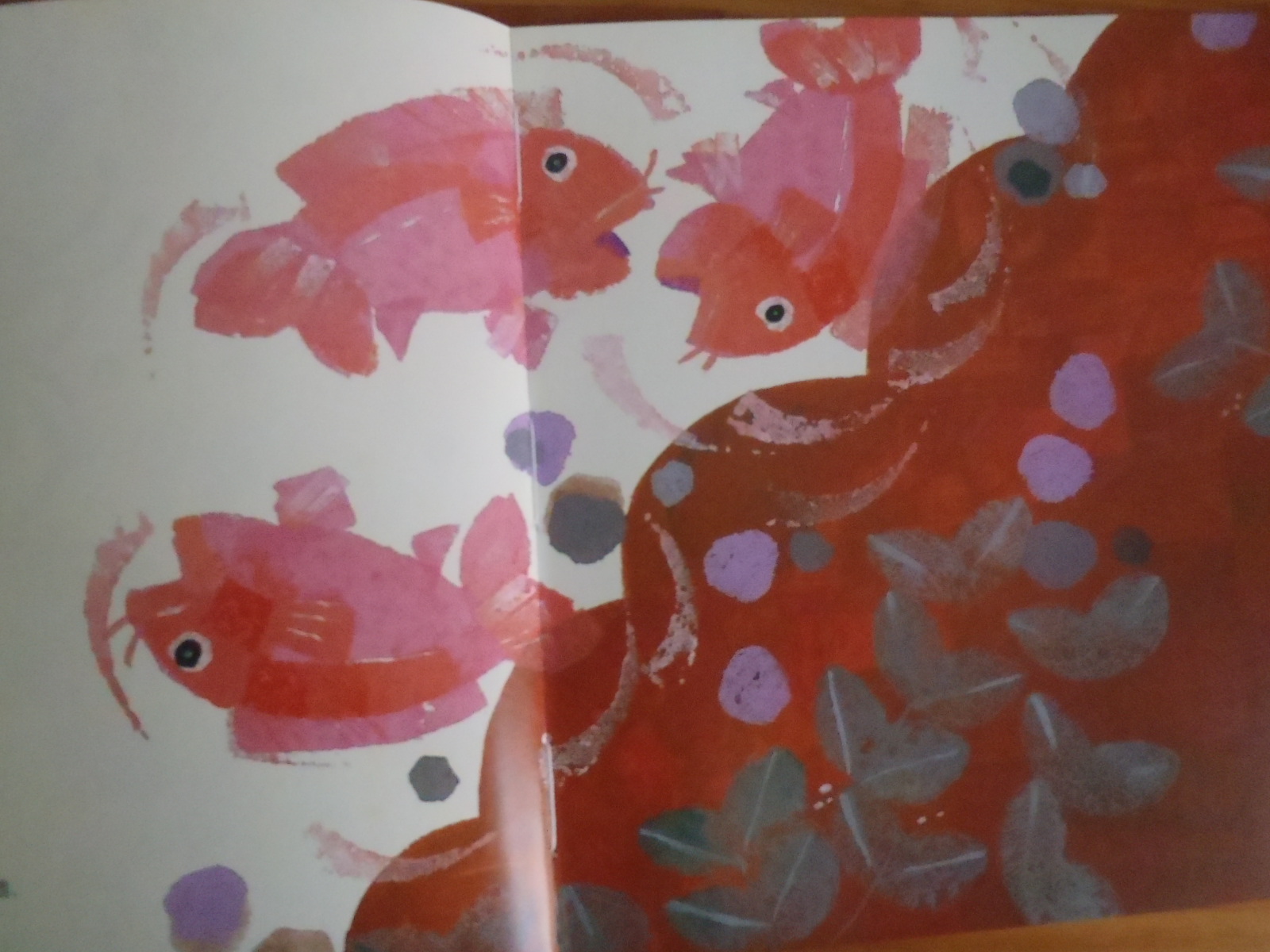 一
二
五
三
四
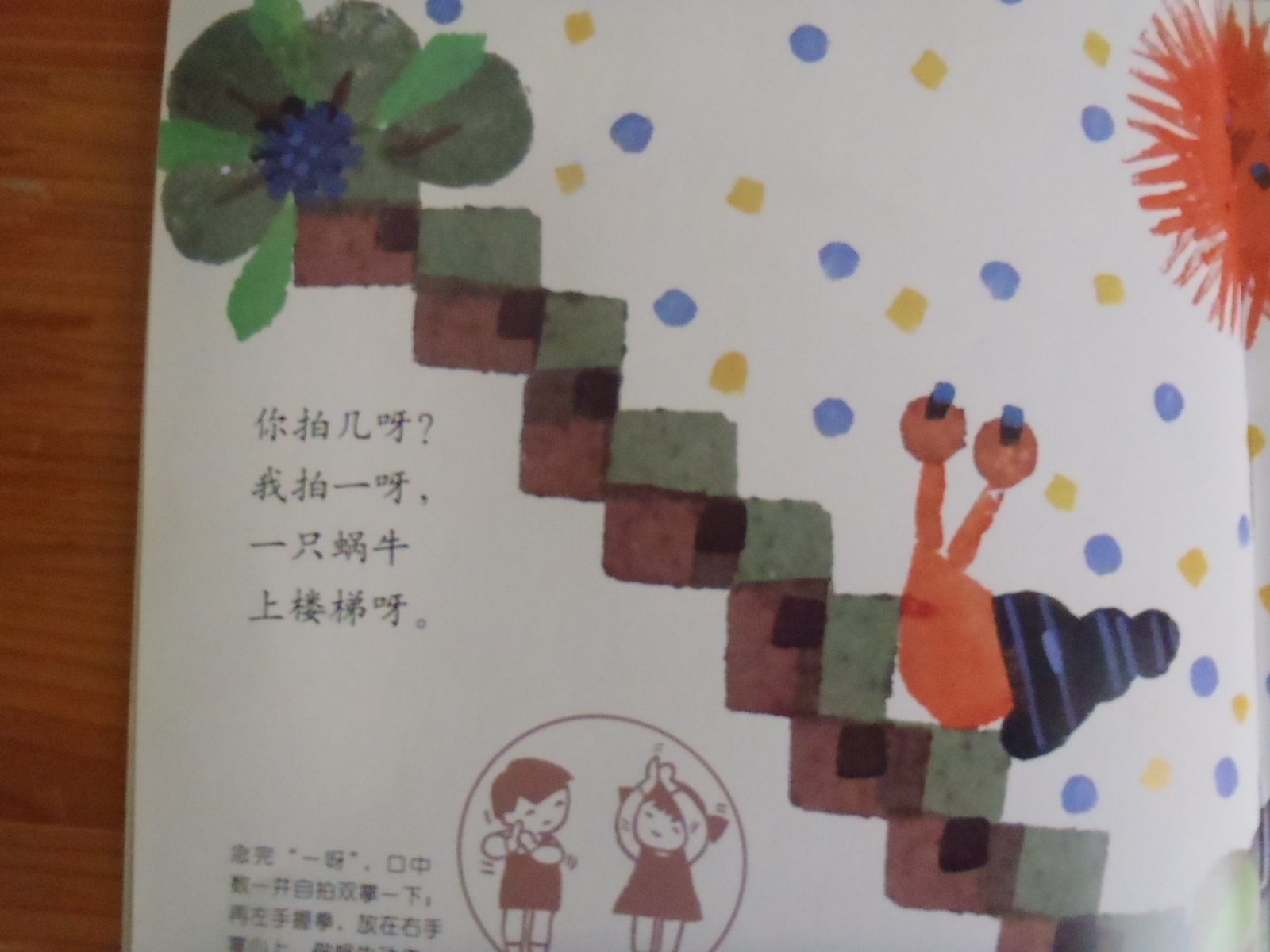 拍呀，拍呀，拍花萝呀， 红草地呀，绿马车呀， 你拍几呀？我拍一呀，一只蜗牛上楼梯呀。
你拍几呀？我拍二呀，
 二只蚂蚁抬着大花瓣呀。
你拍几呀？我拍三呀, 三条鲤鱼滚下山呀。
你拍几呀，我拍四呀，
                                四方的招牌没有字呀。
你拍几呀，我拍五呀，五只大熊打花鼓呀。
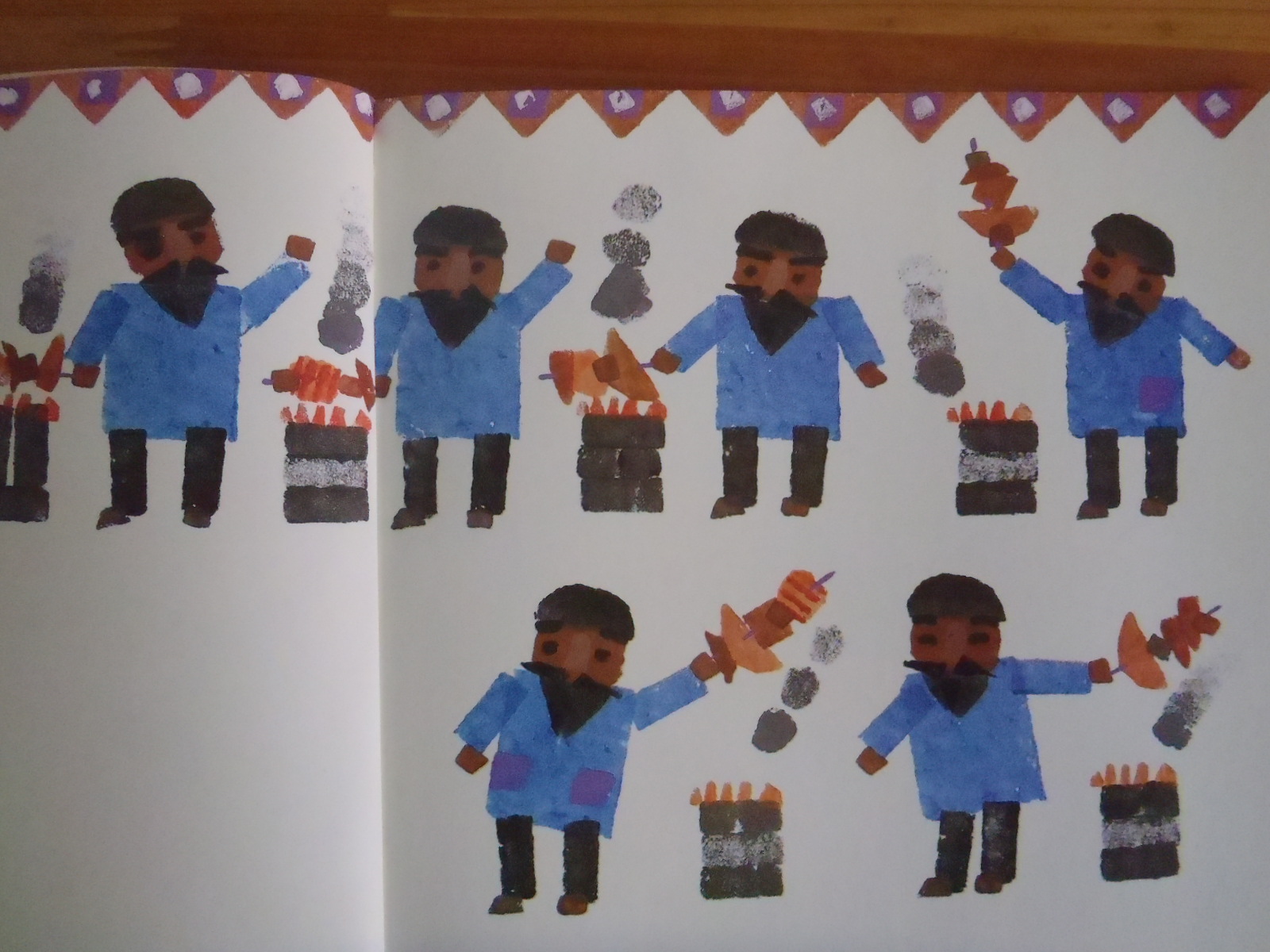 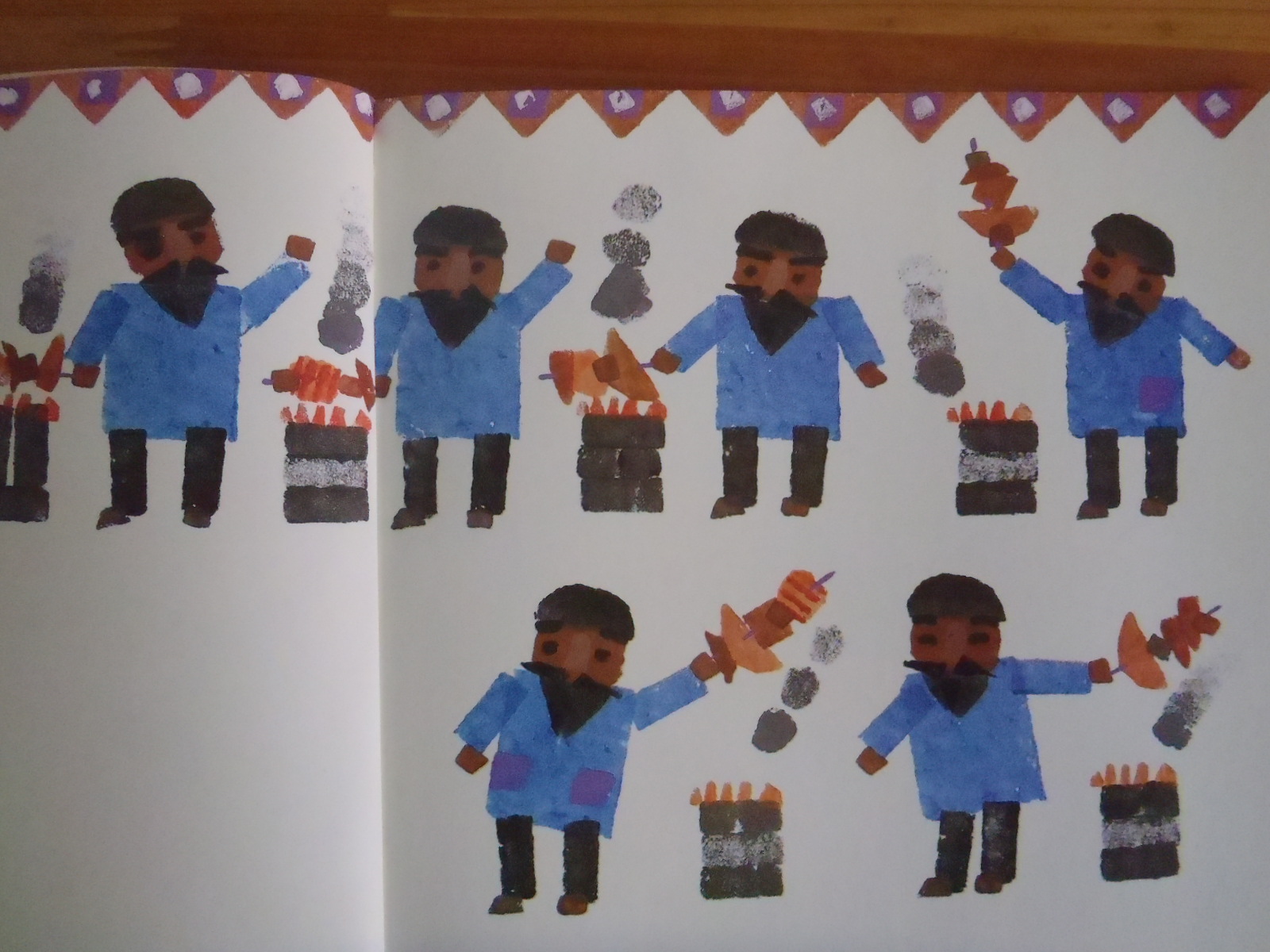 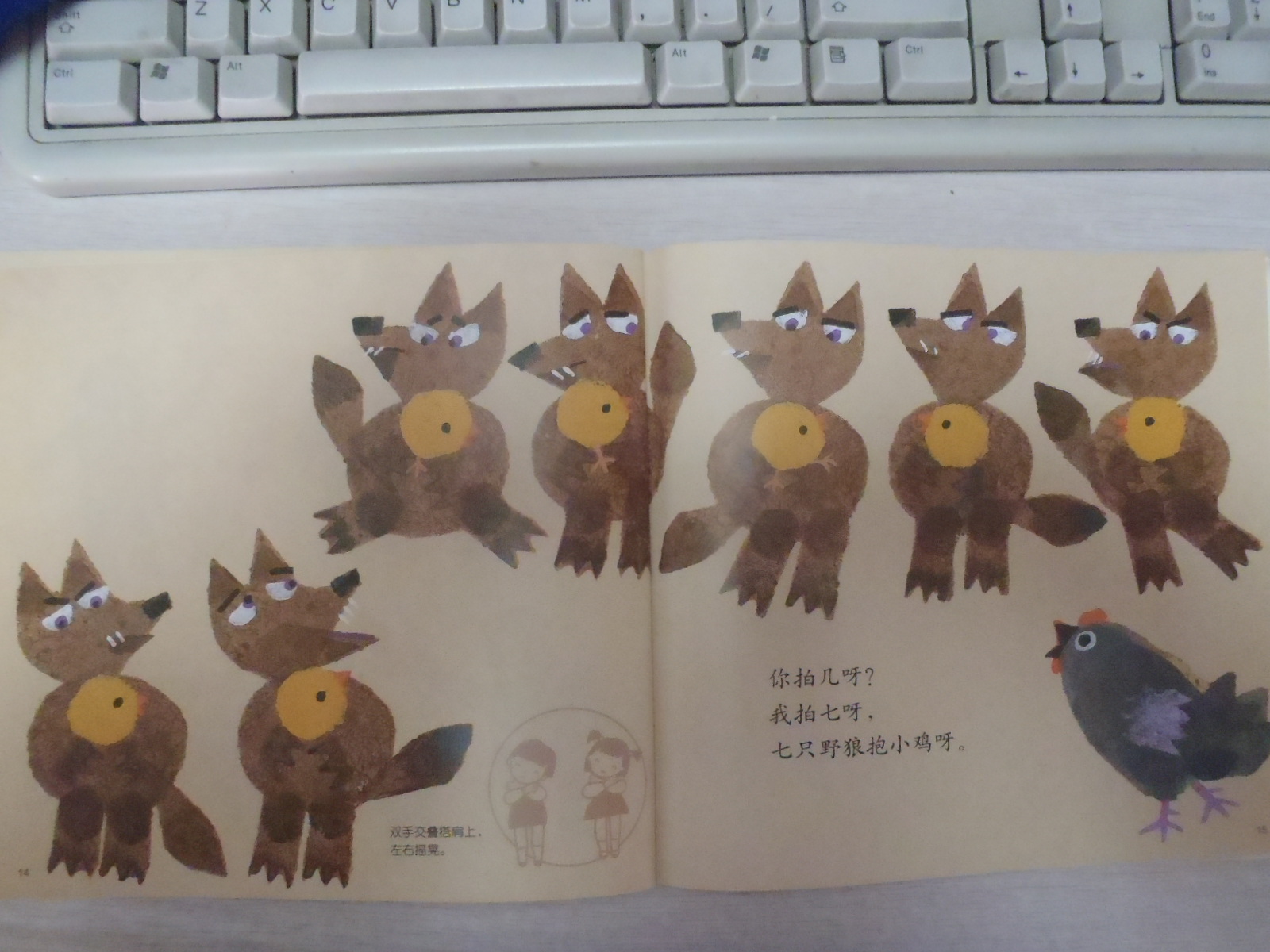 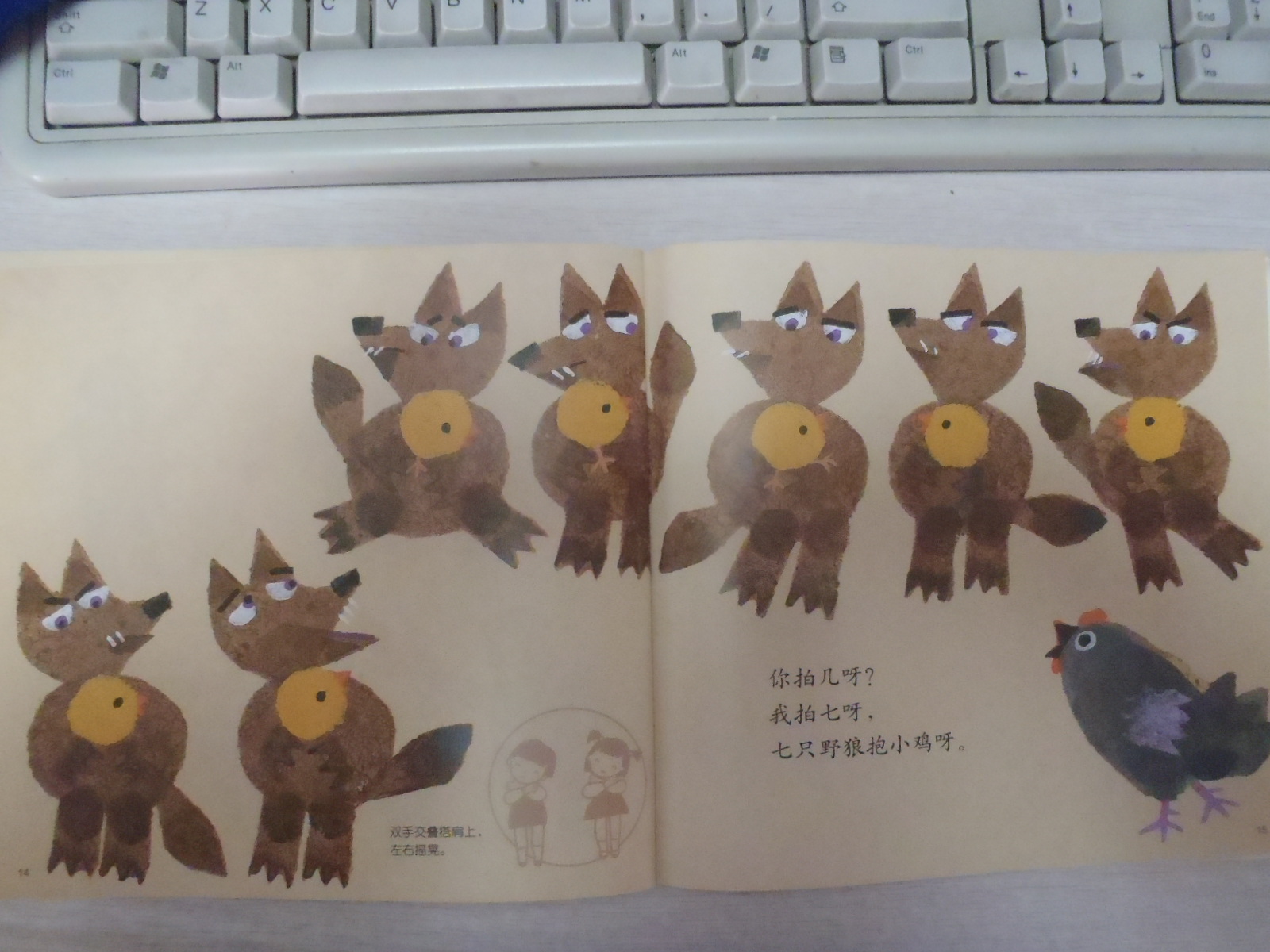 六
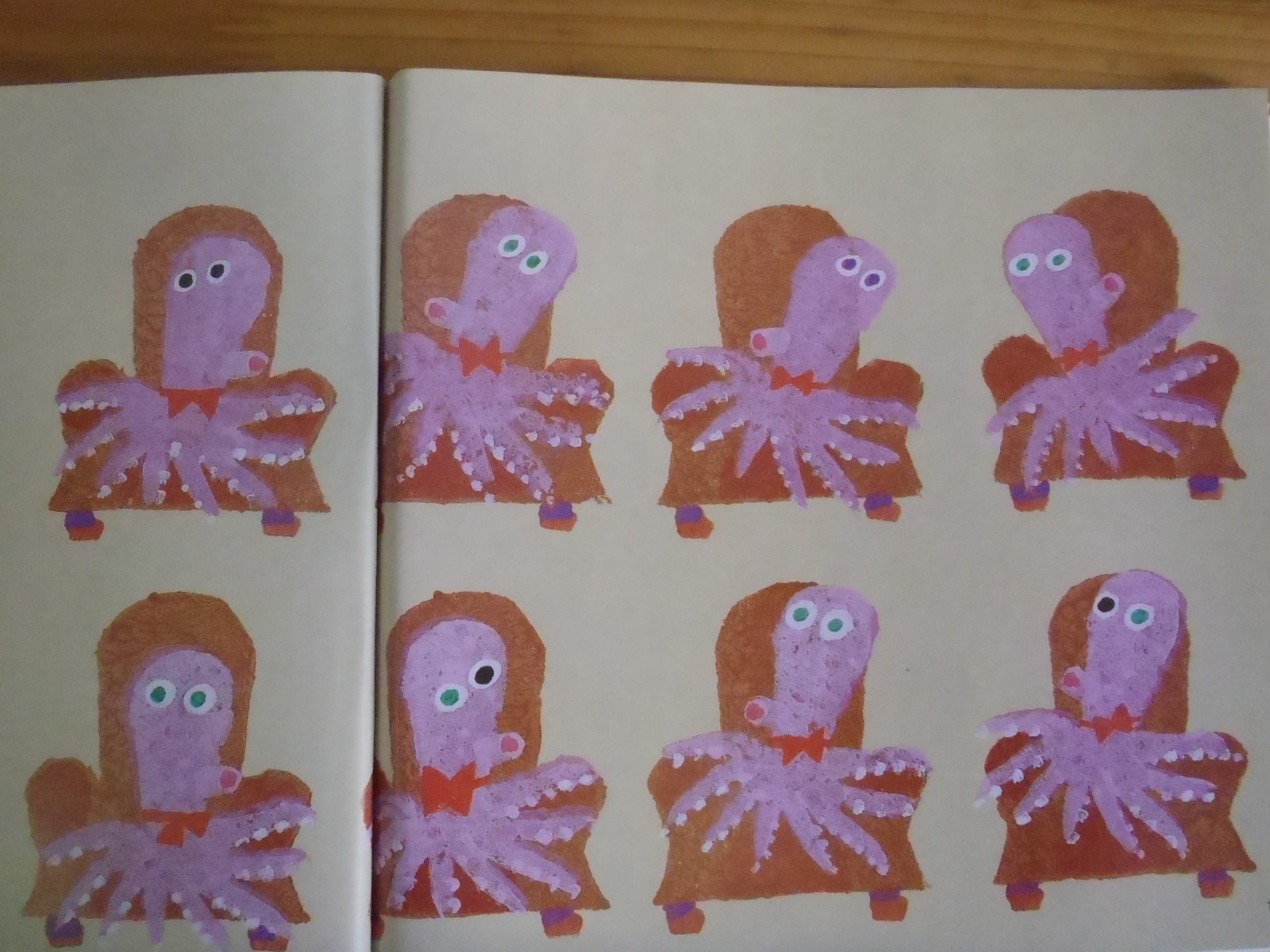 八
七
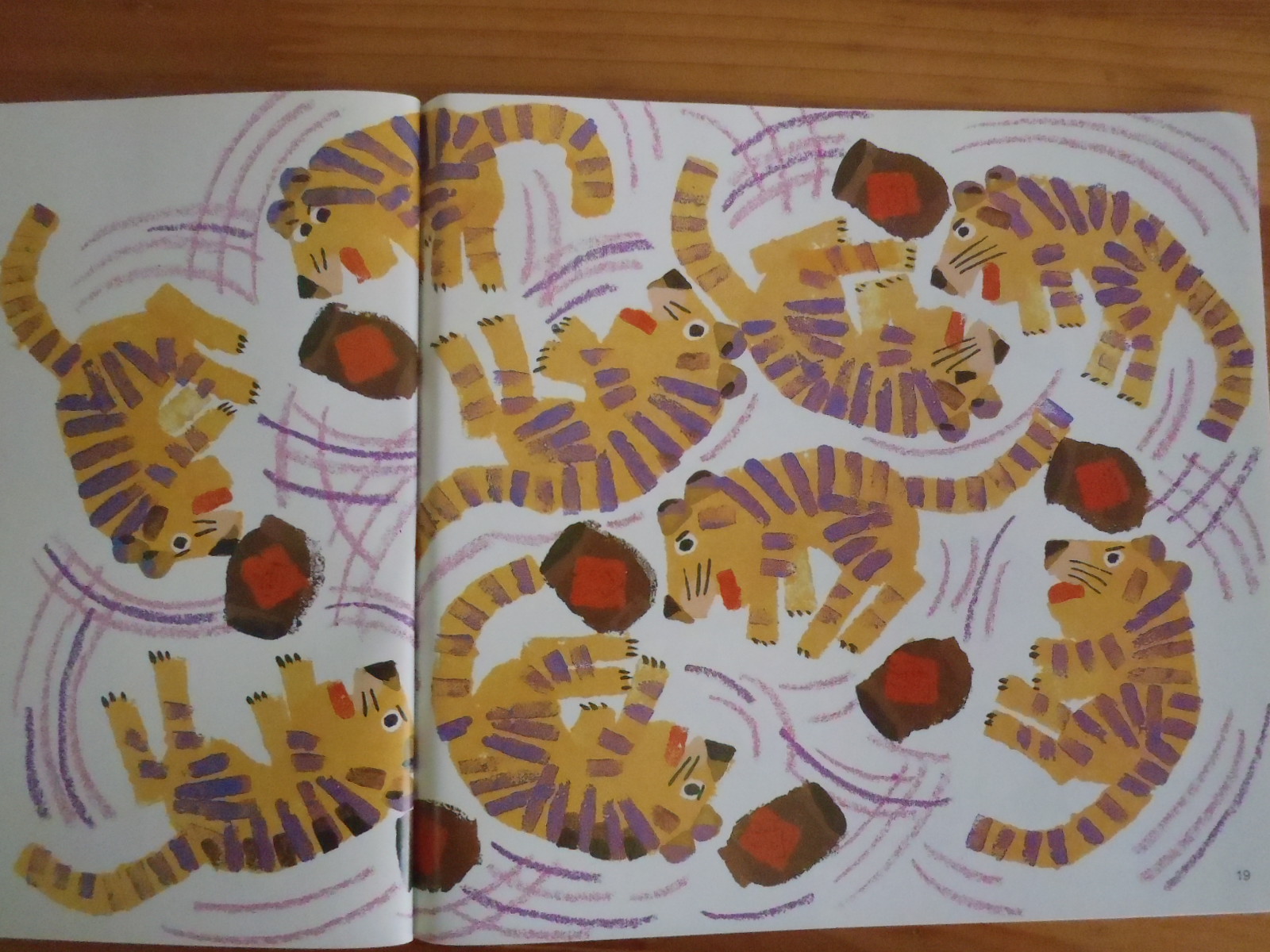 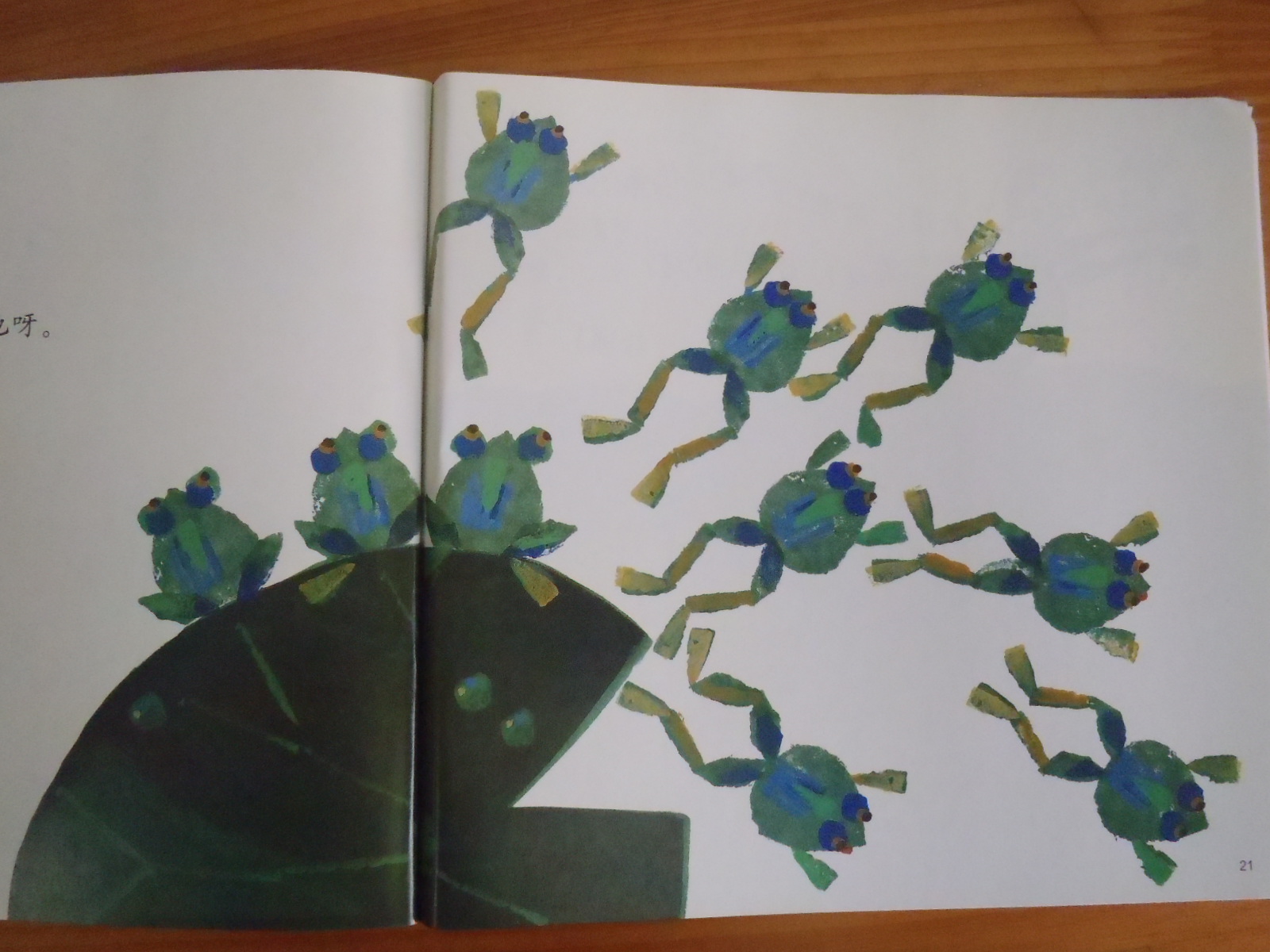 九
十
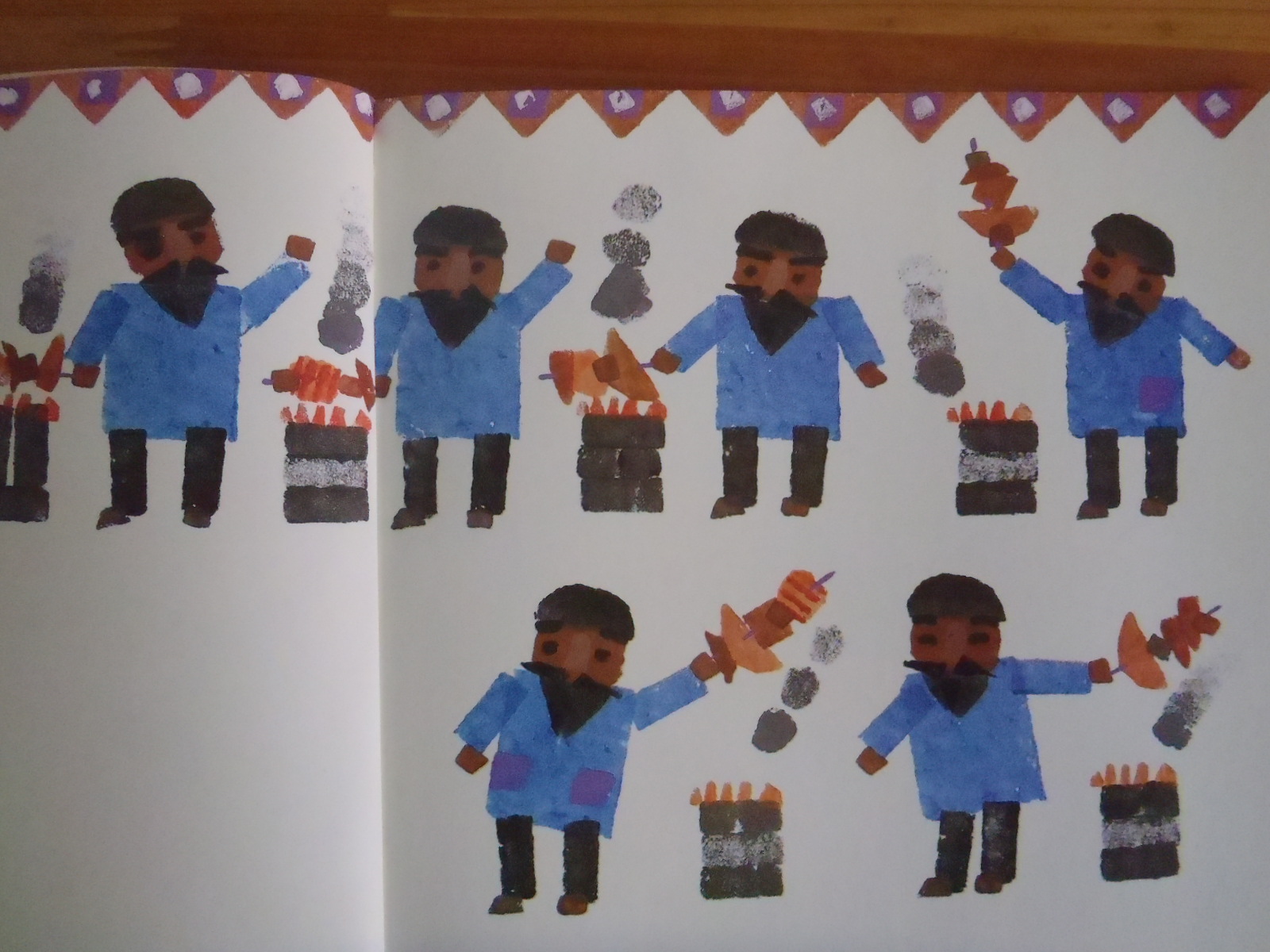 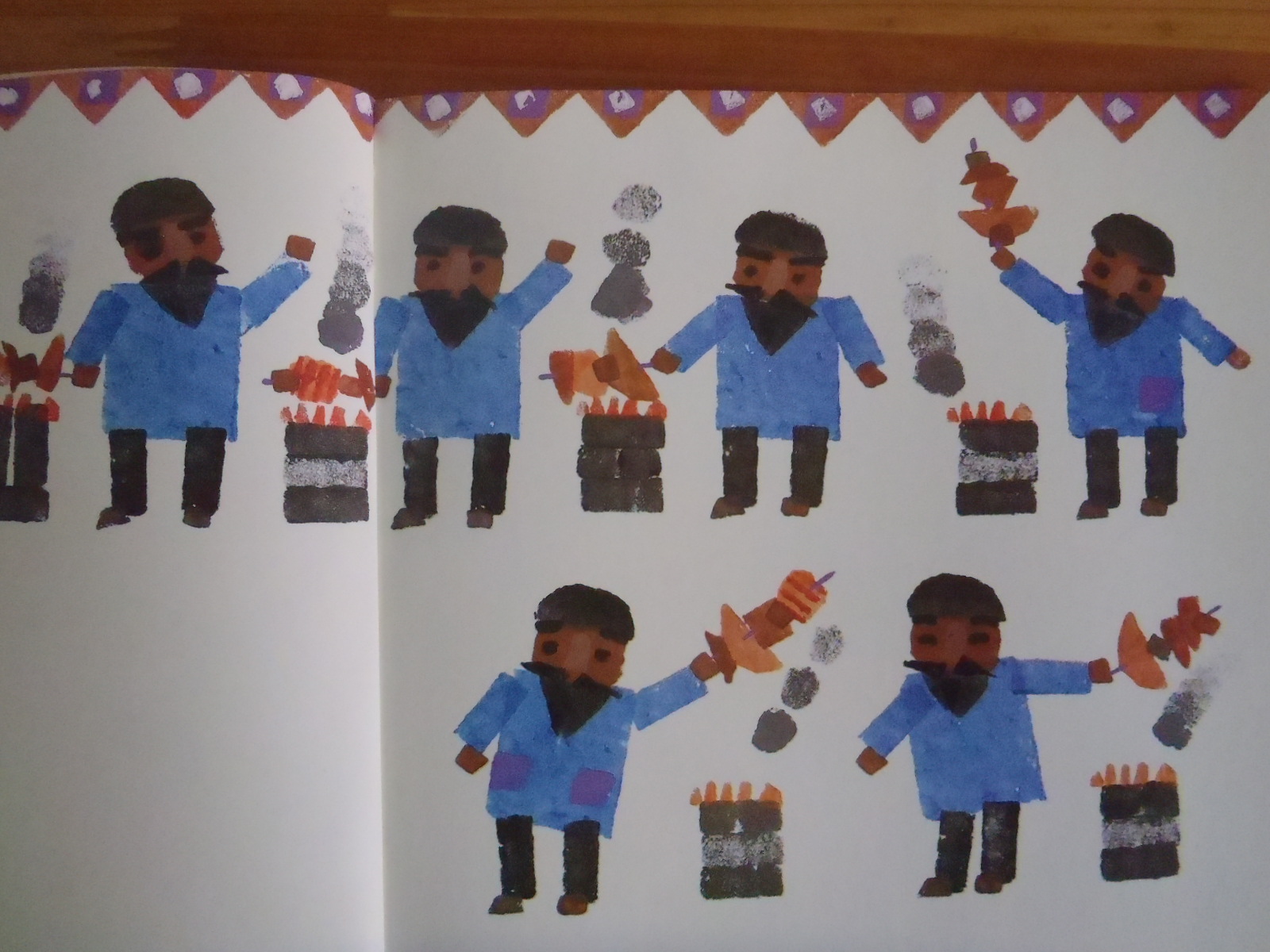 你拍几呀，我拍六呀，
                                六个老头卖烤肉呀。
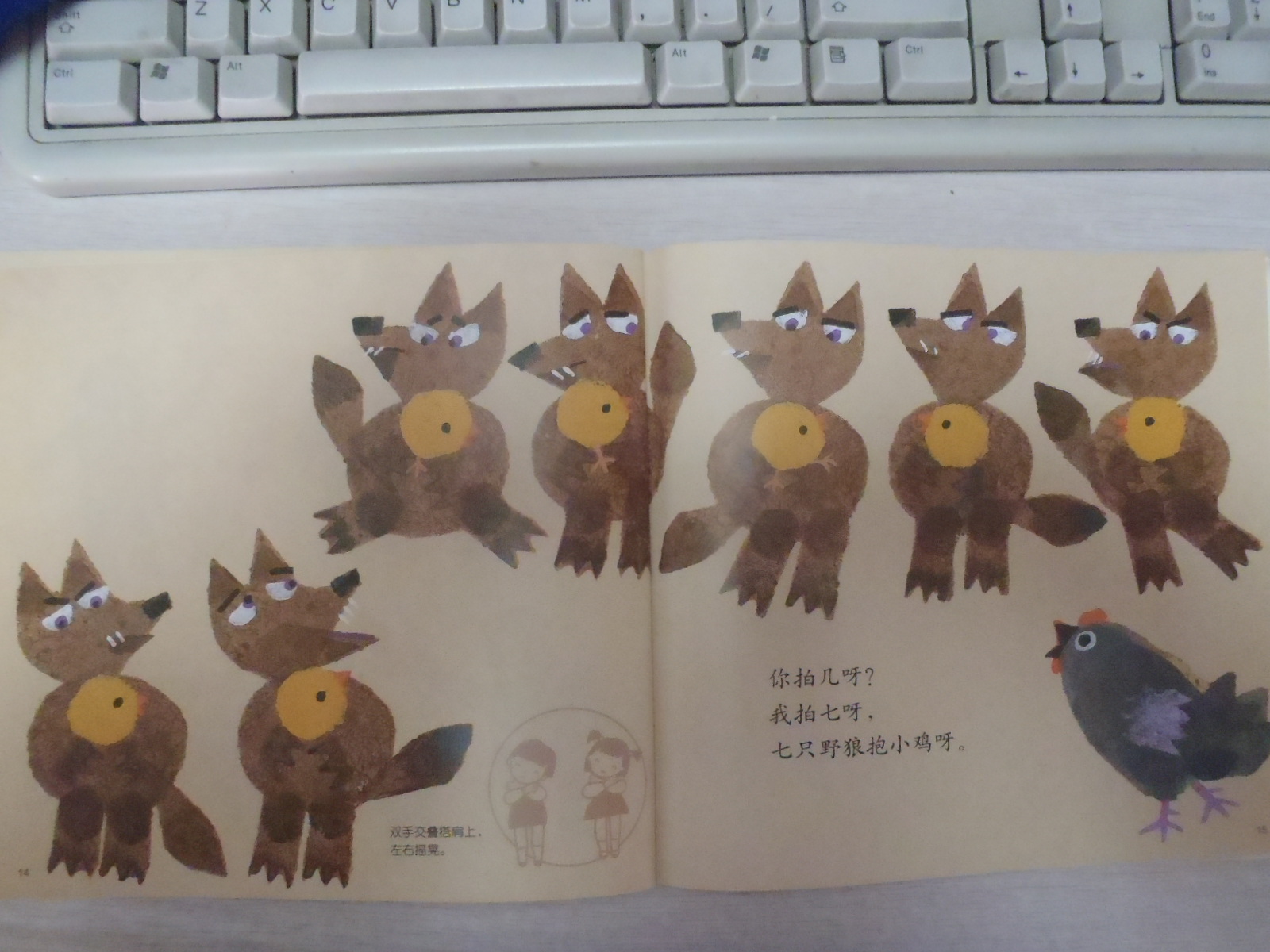 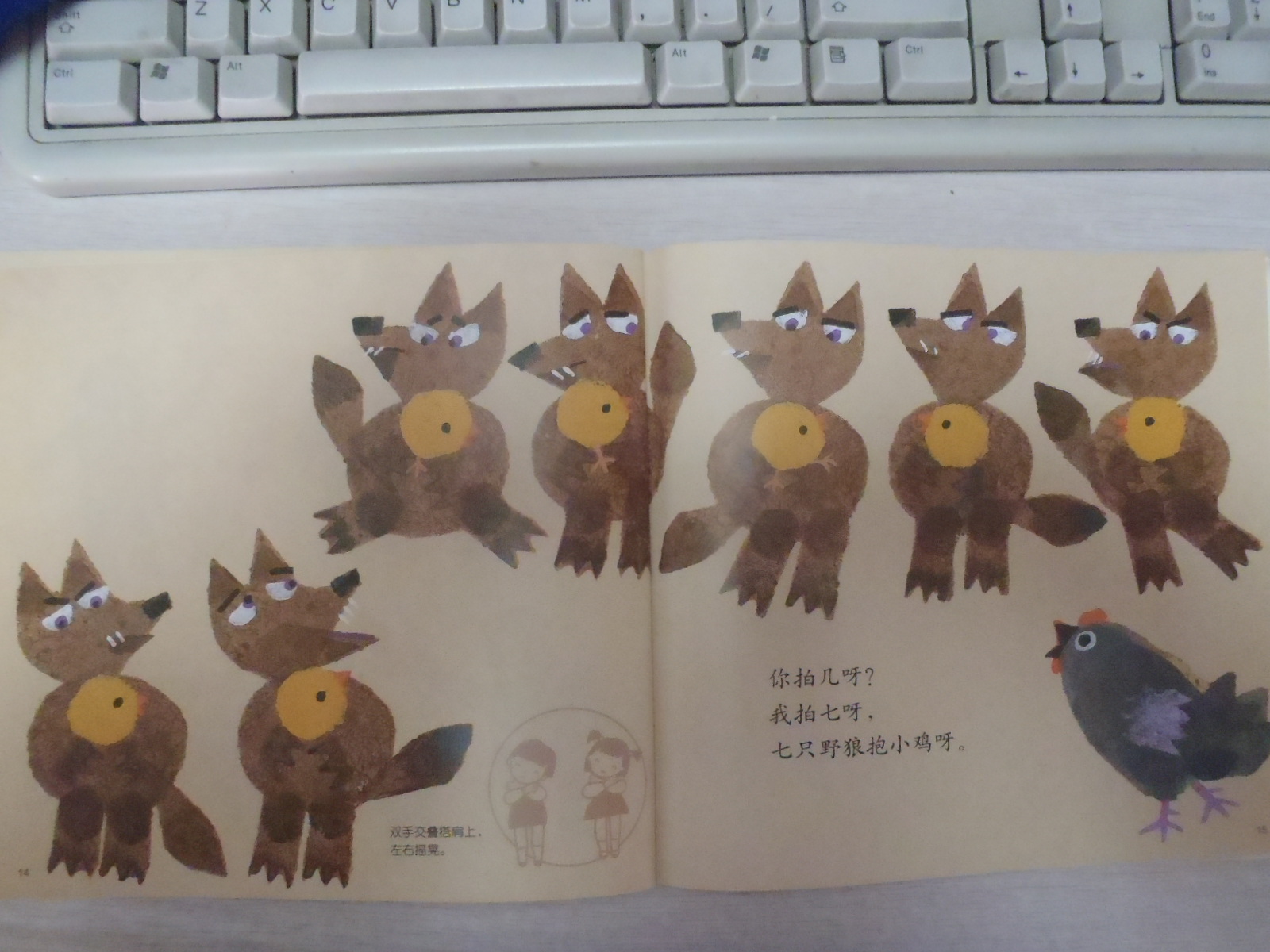 你拍几呀，我拍七呀，
                                七只野狼抱小鸡呀。
你拍几呀，我拍八呀，
                                    八角的章鱼做沙发呀。
你拍几呀，我拍九呀，
                                     九只老虎喝老酒呀。
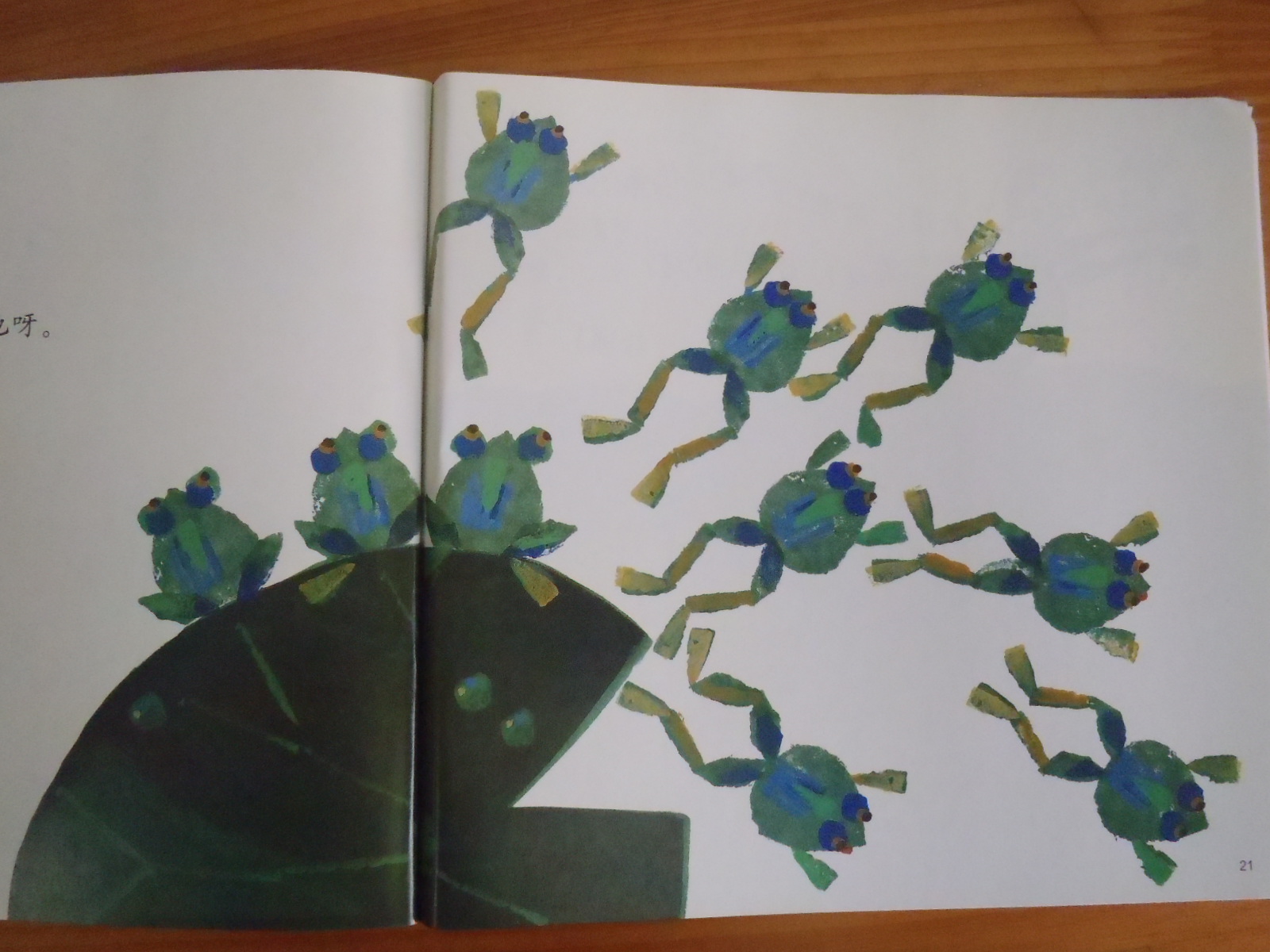 你拍几呀，我拍十呀，
     十只青蛙跳进荷花池呀。
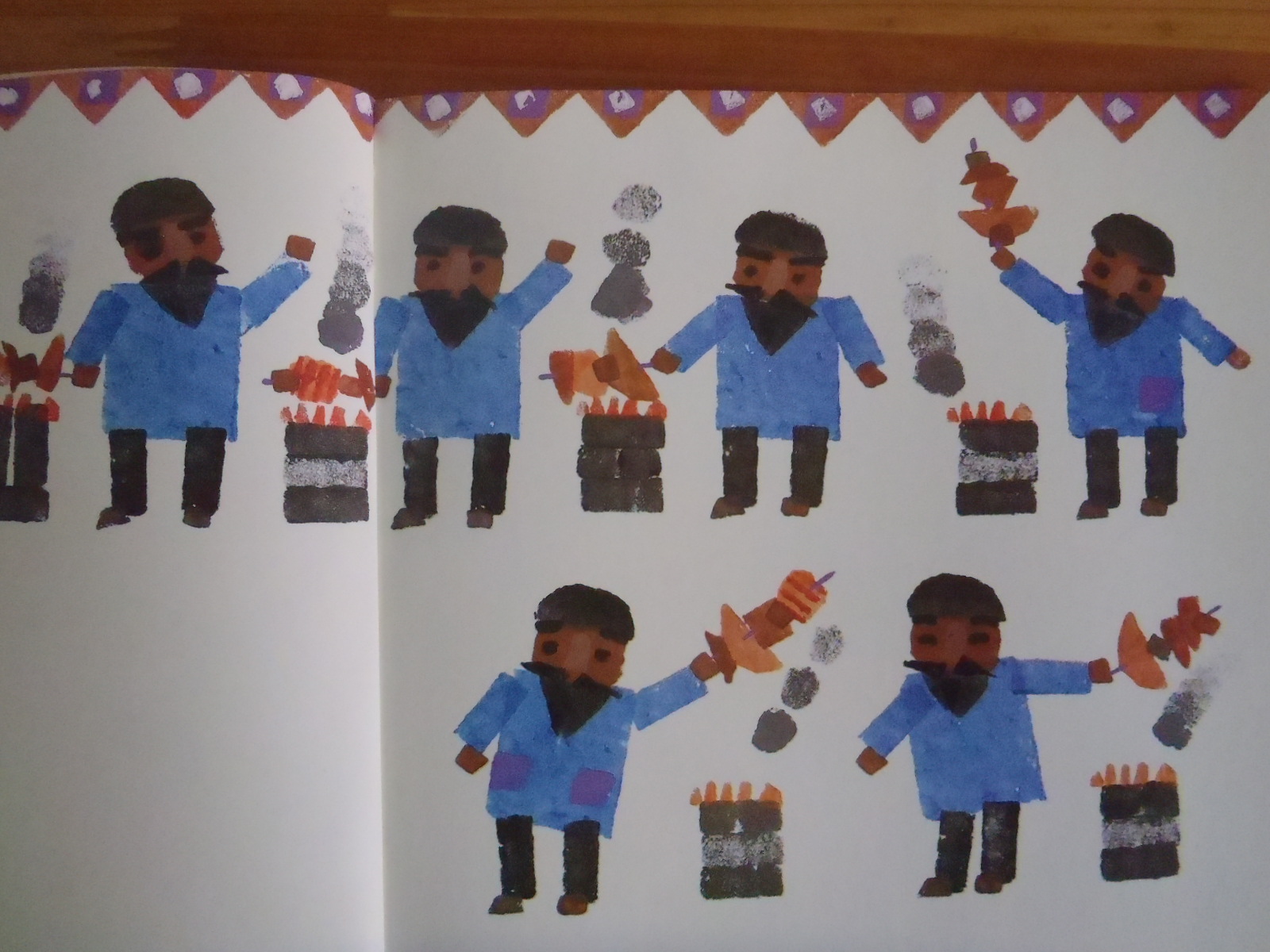 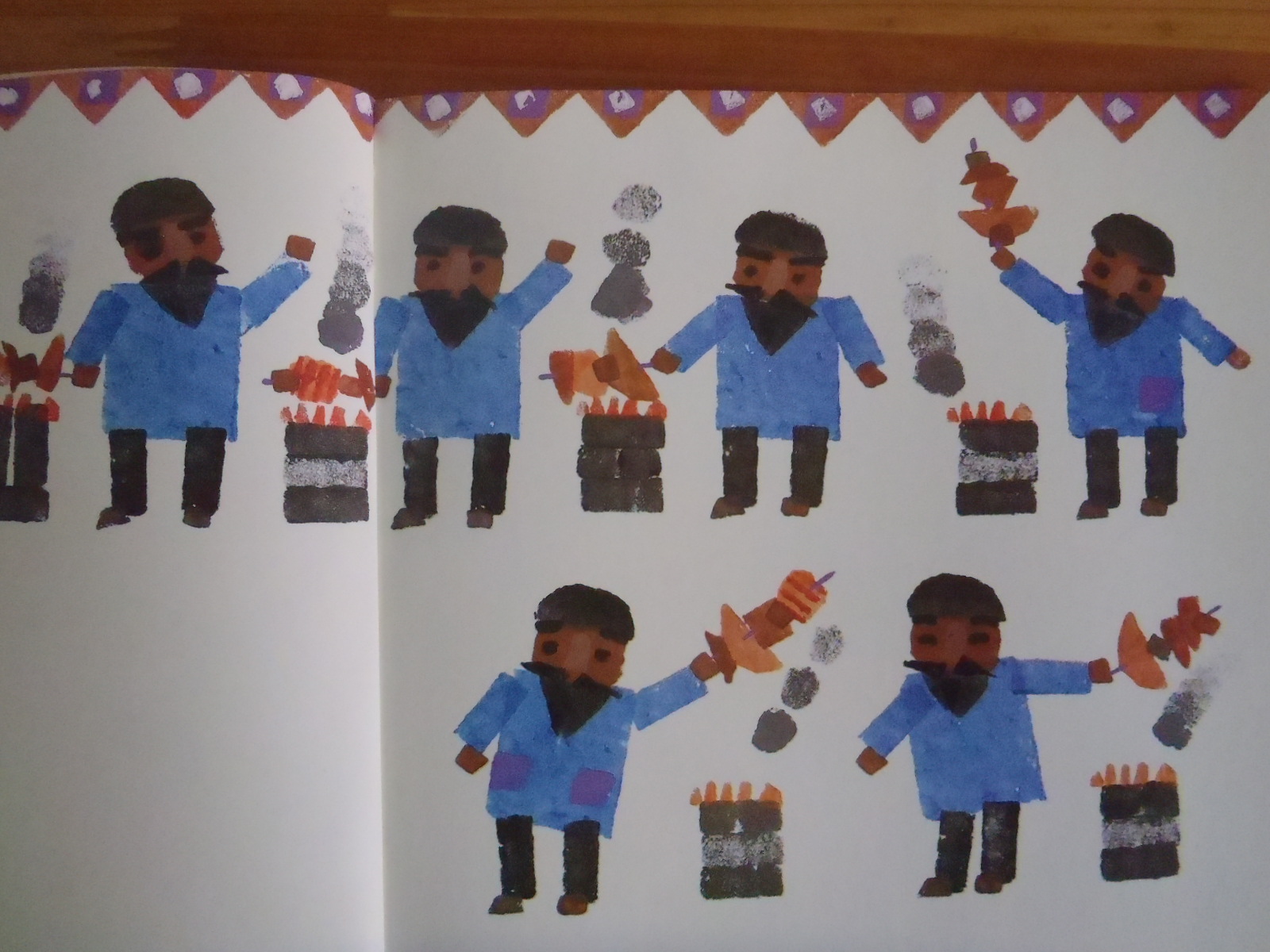 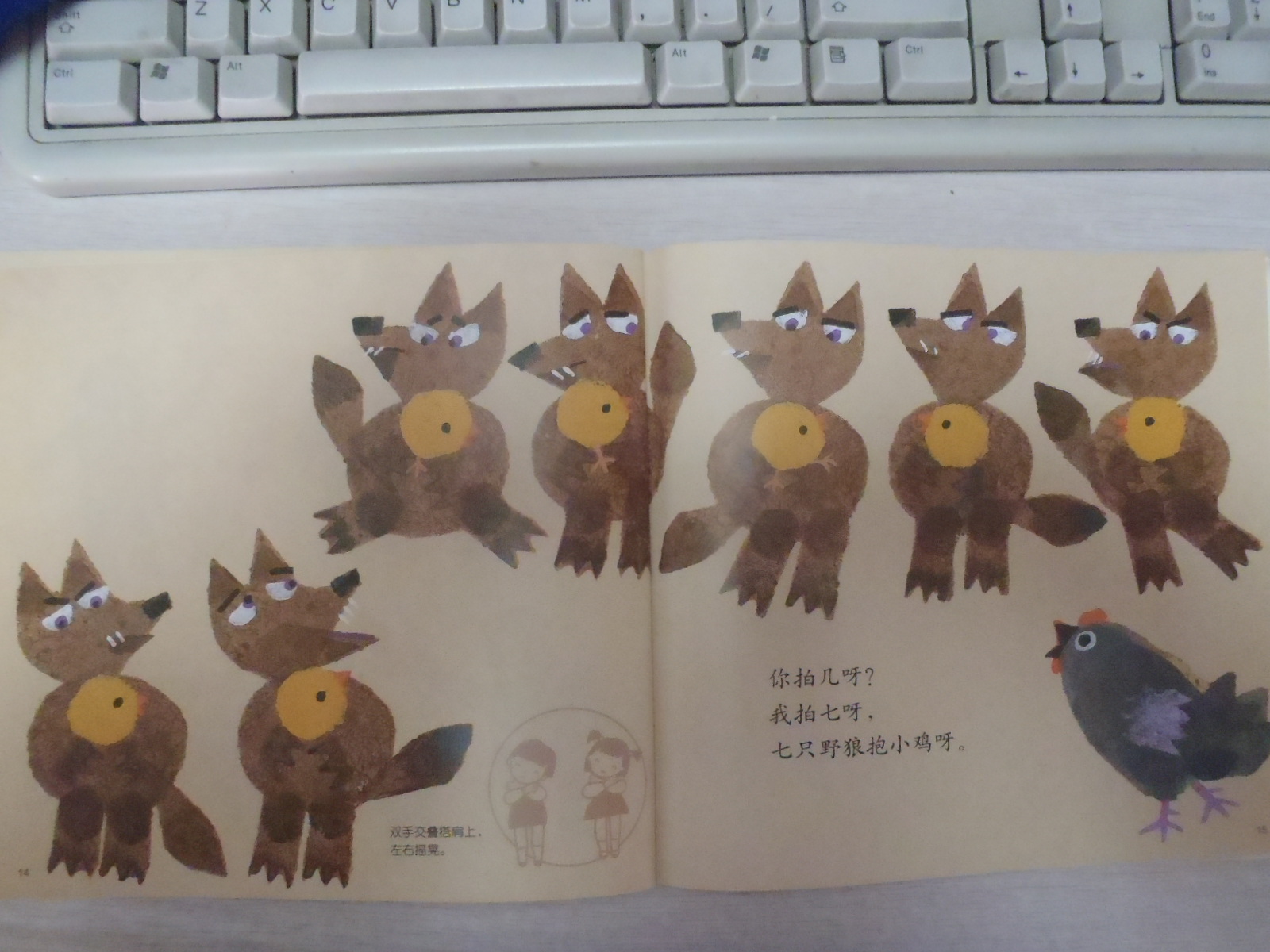 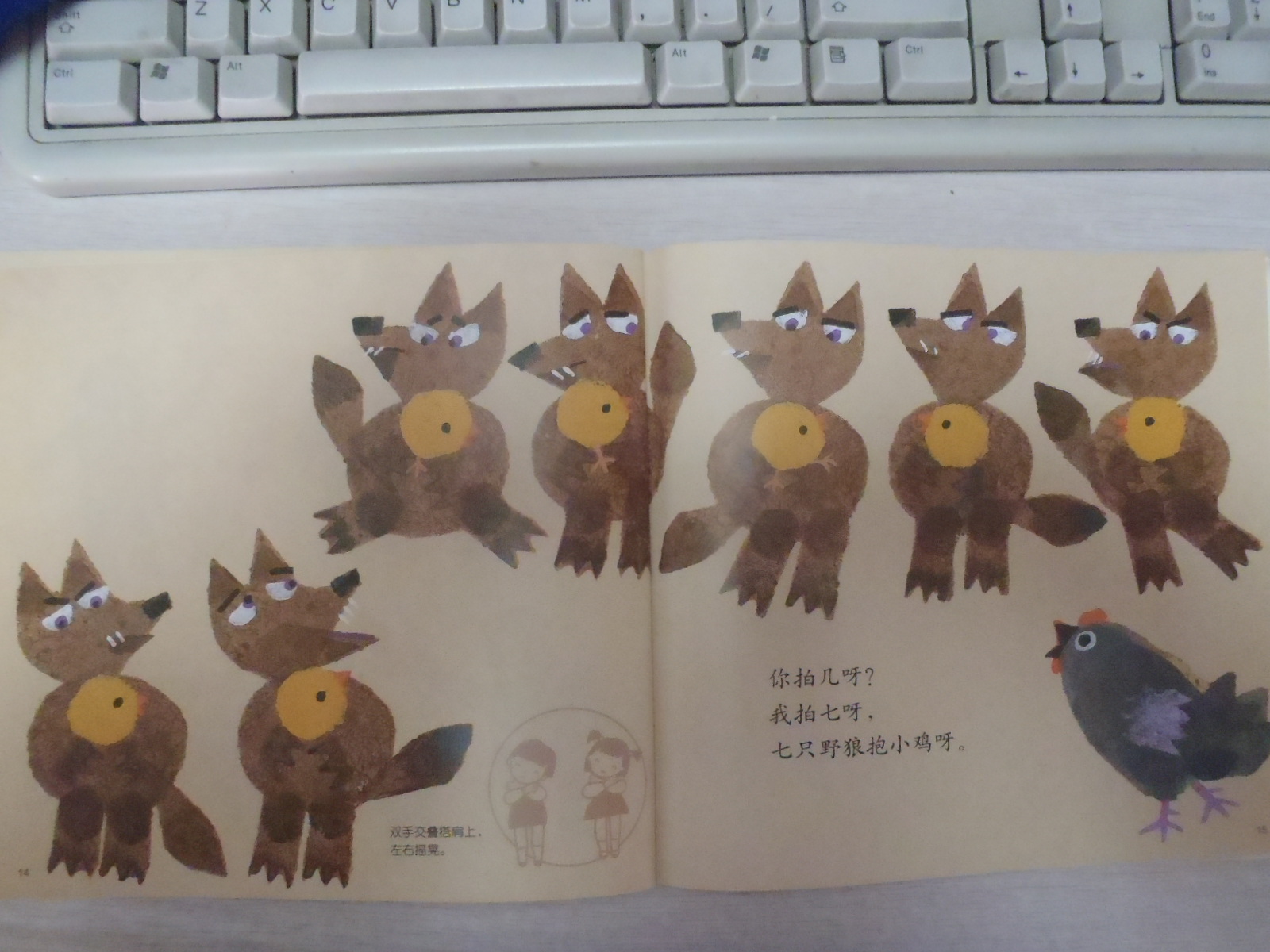 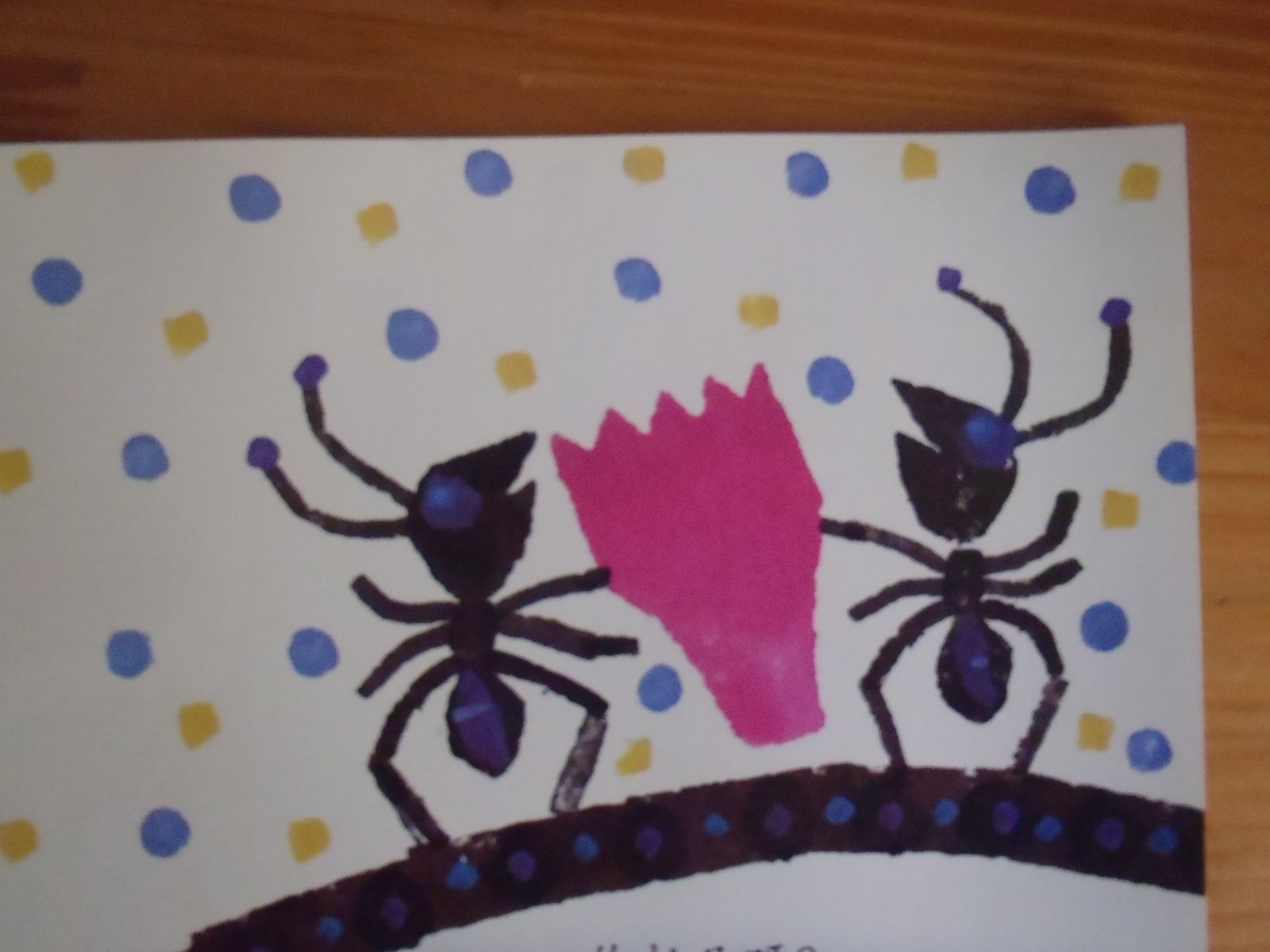 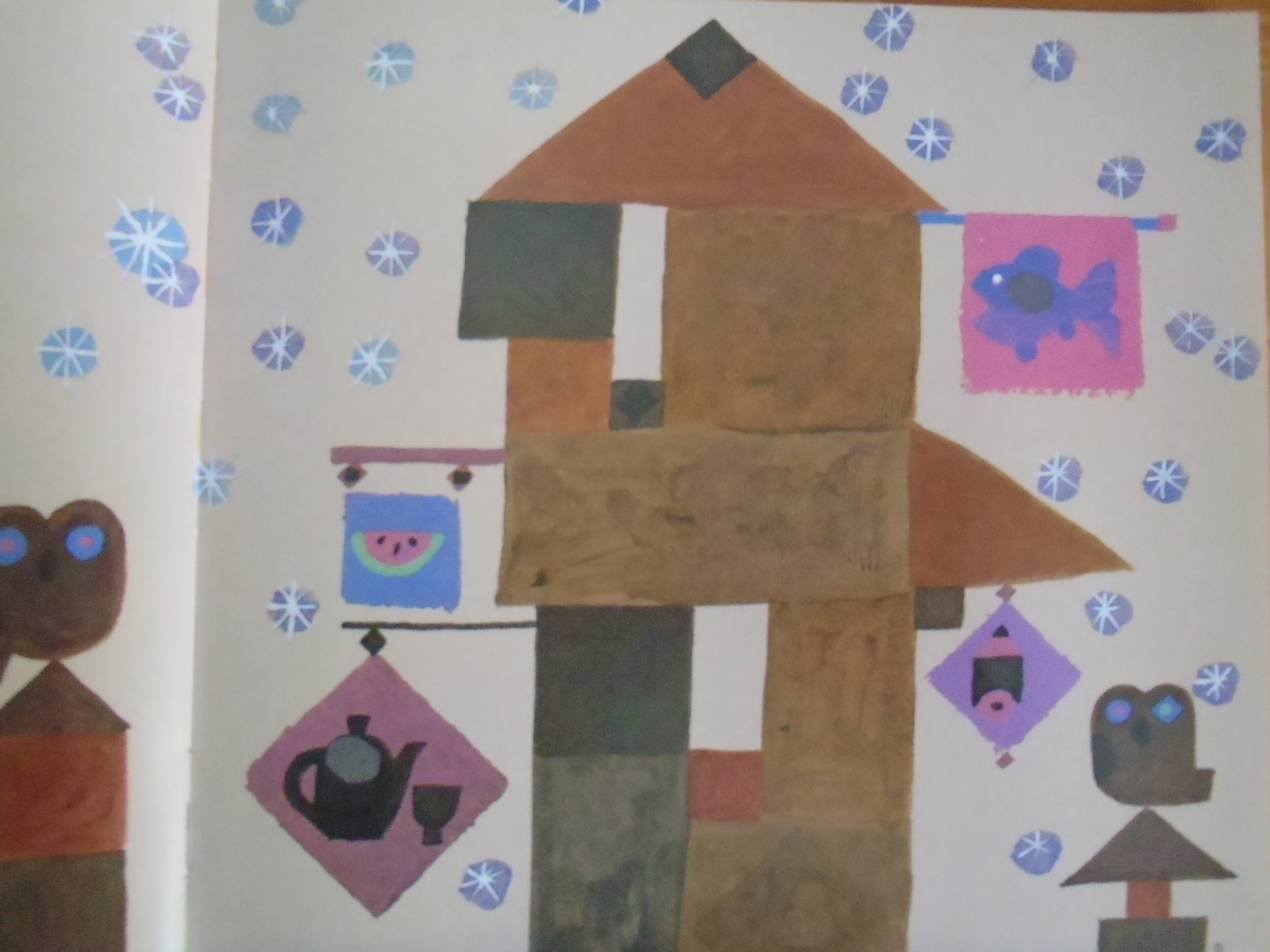 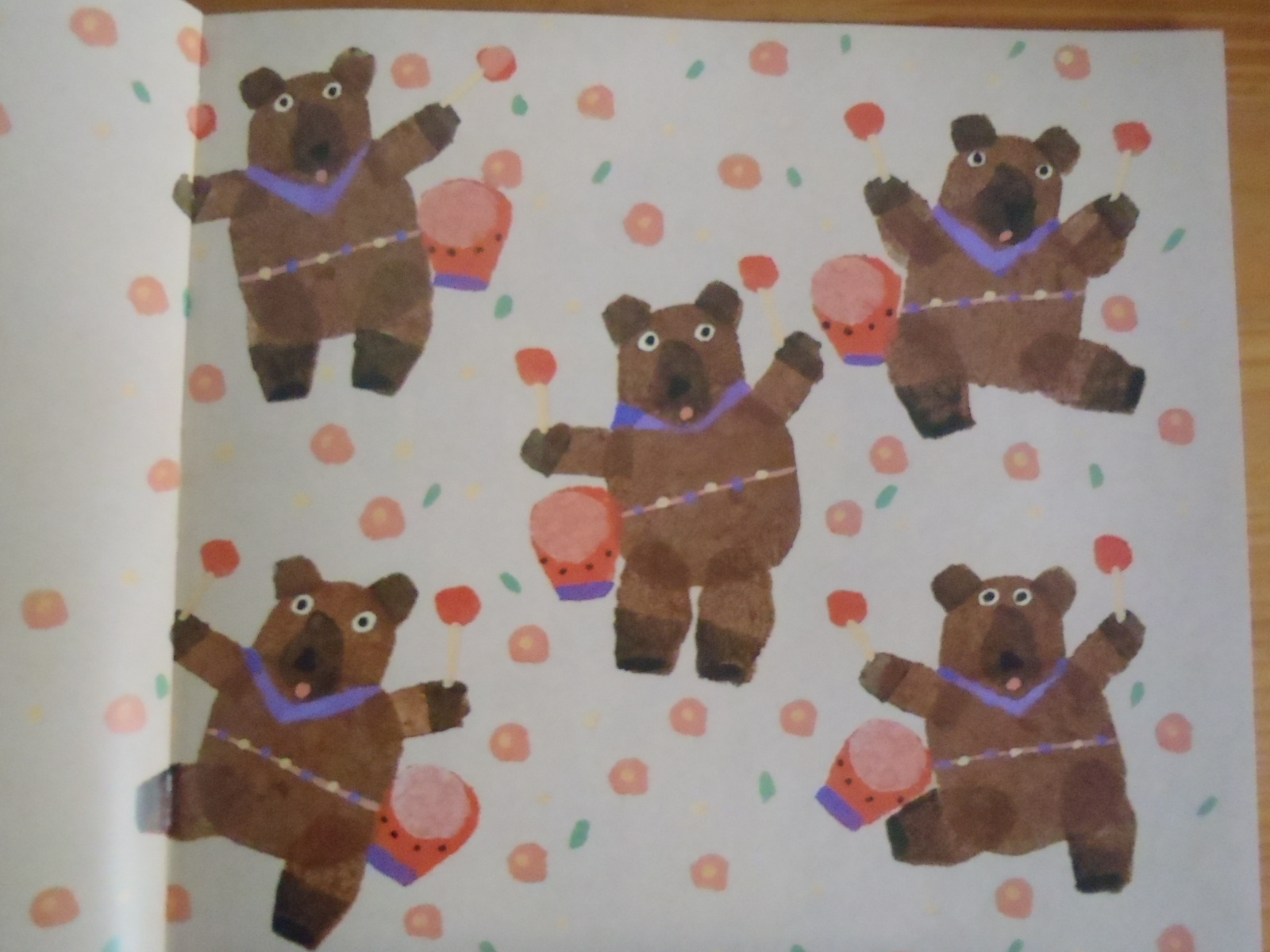 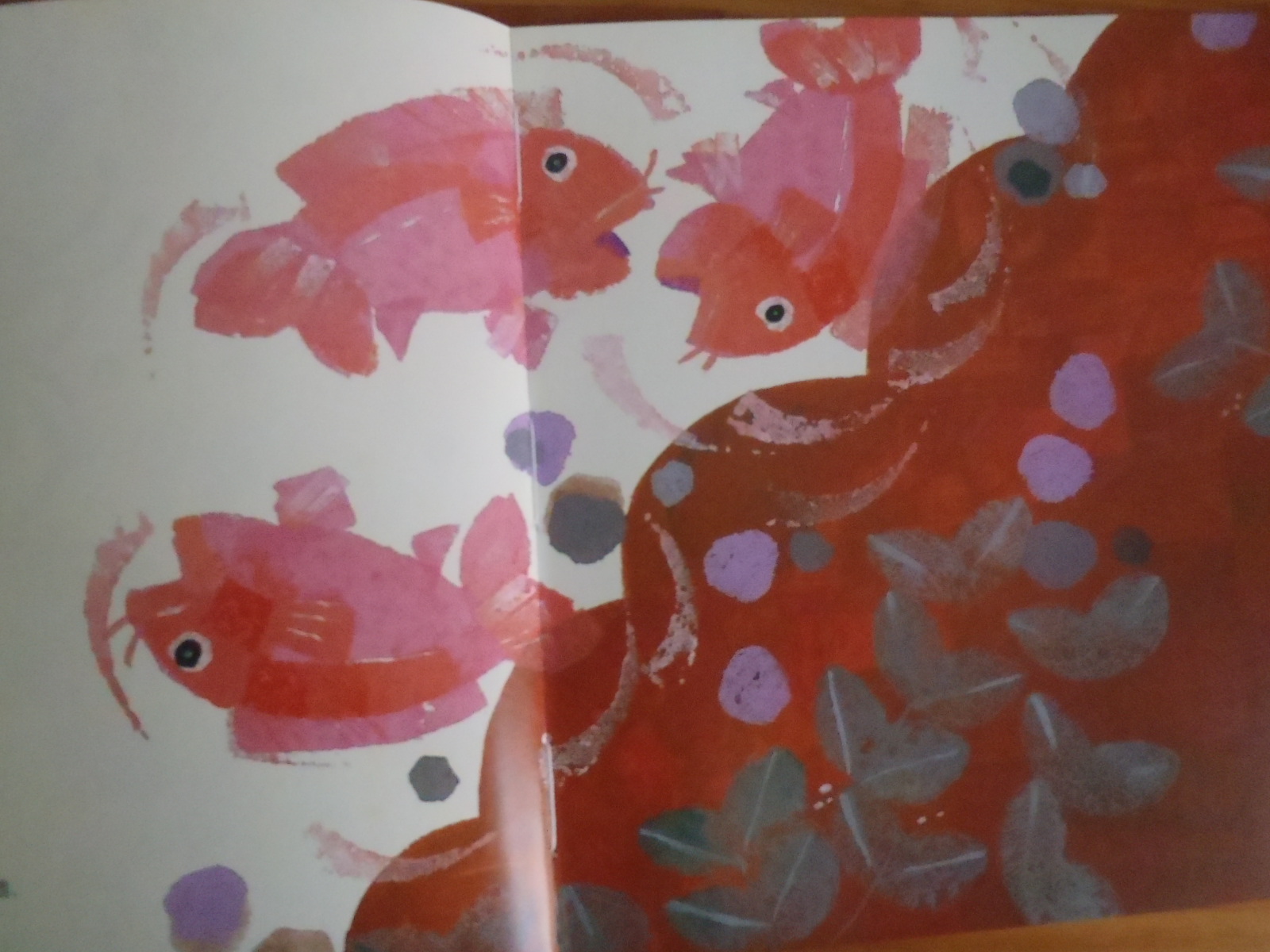 一
二
五
三
四
六
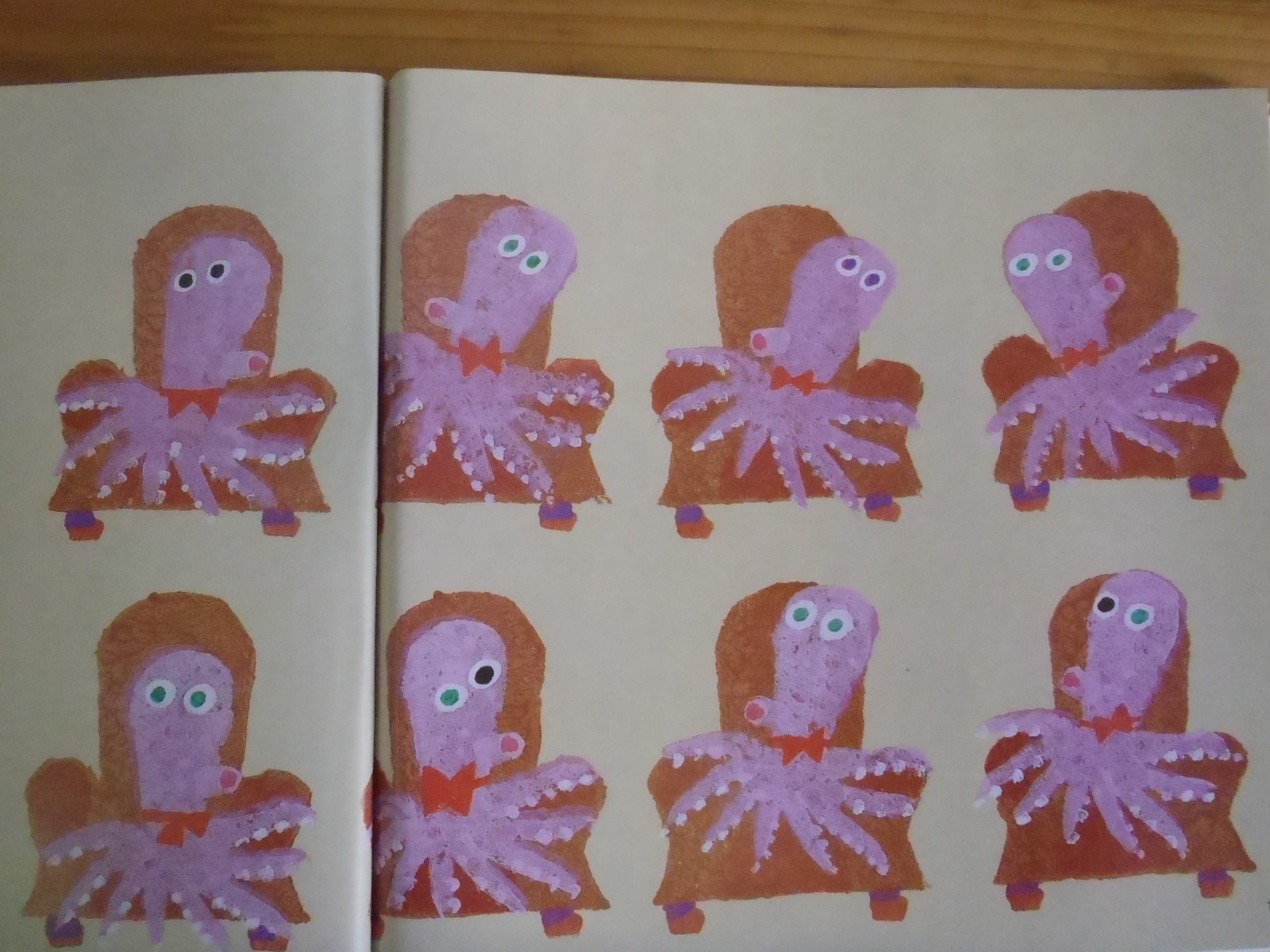 八
七
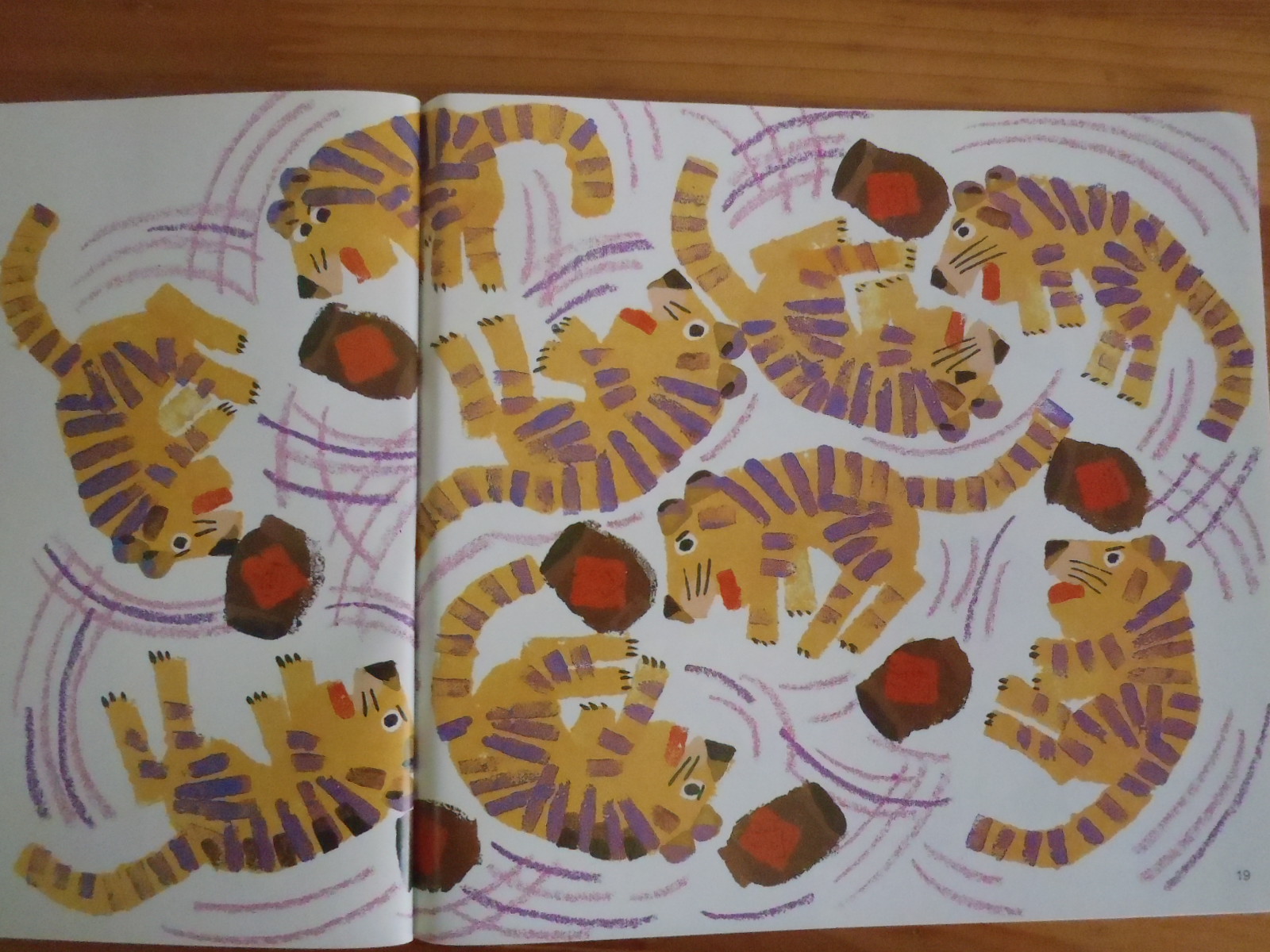 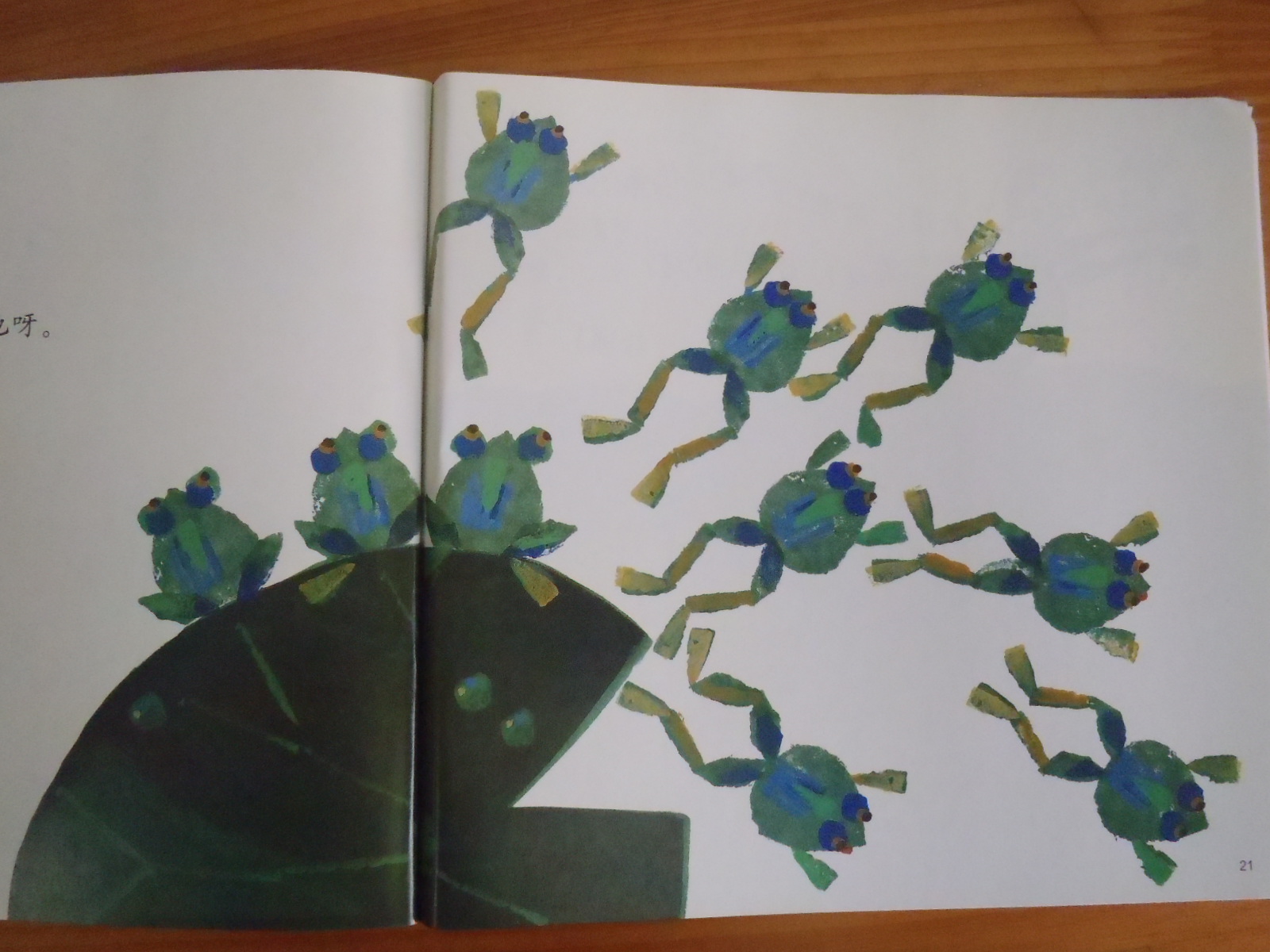 九
十